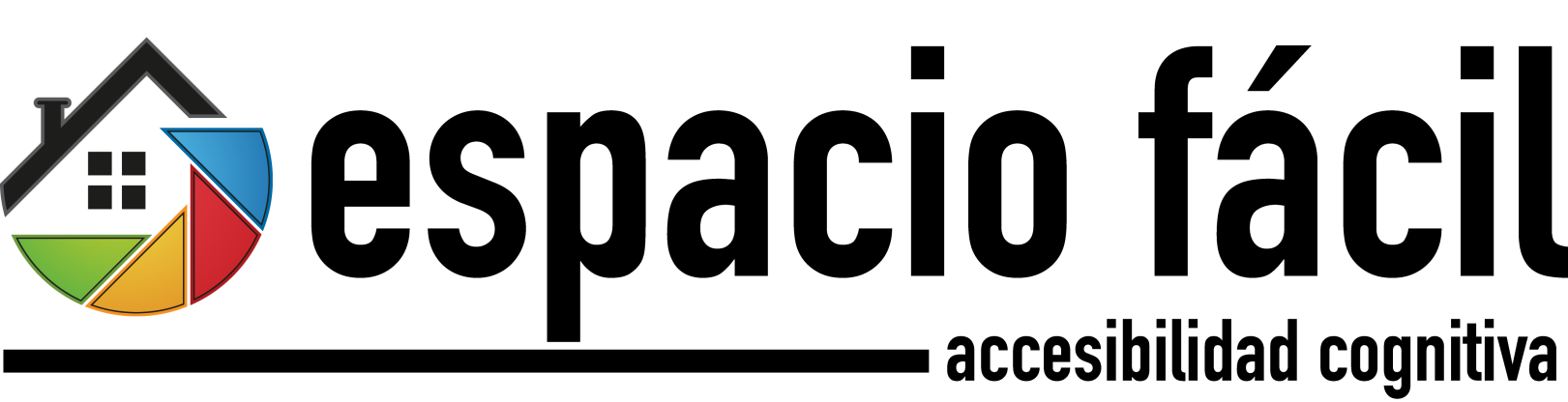 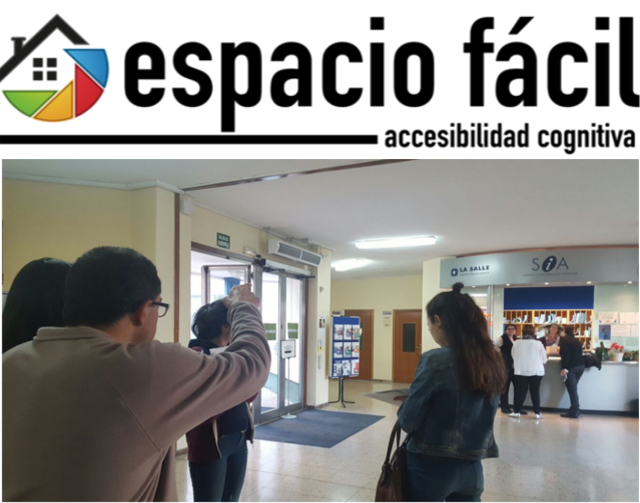 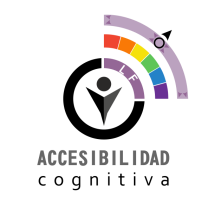 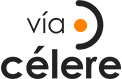 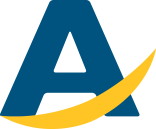 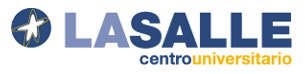 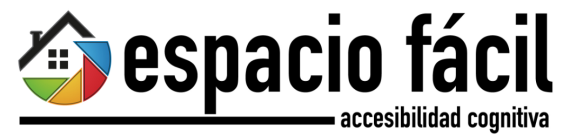 INTRODUCCIÓN
“La accesibilidad cognitiva en el hábitat” es una línea de trabajo dentro de la accesibilidad cognitiva, enmarcada en la accesibilidad universal.

Busca diseñar espacios accesibles o en su caso, adaptar los existentes teniendo a la persona como centro y al sistema espacial de apoyos como contexto.

Se modela en base a conceptos de funcionamiento humano  y conceptos espaciales, como sistemas entrelazados a través de complejas relaciones  a las que, afortunadamente,  se les ha podido encontrar solución.
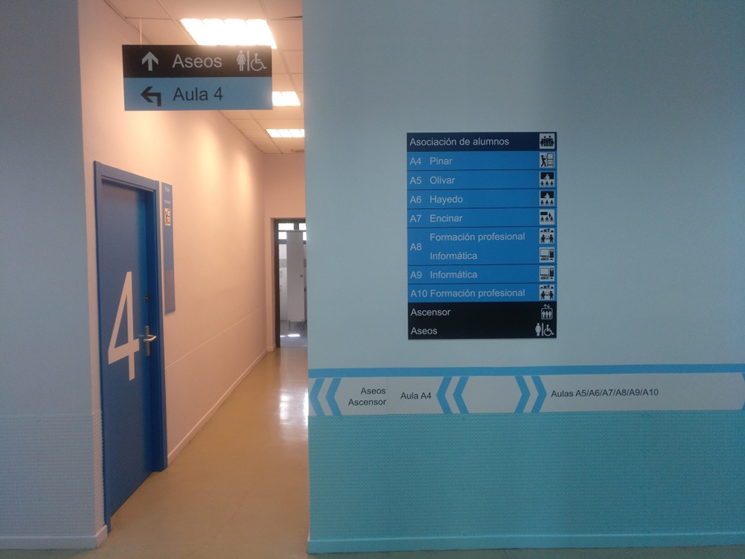 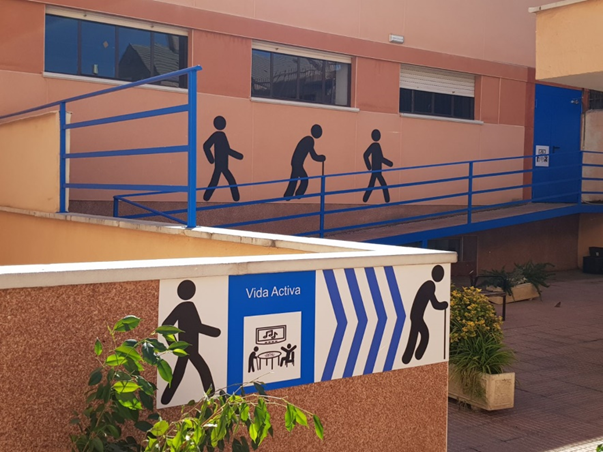 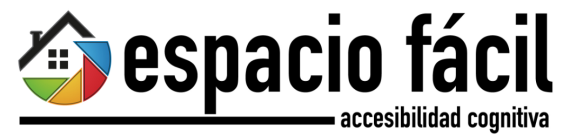 PRESENTACIÓN
¿Es necesaria o importante la accesibilidad cognitiva en el hábitat?

SI: SEGURIDAD, AUTONOMÍA, ES EL HÁBITAT COMO MEDIADOR PARA LA INCLUSIÓN.

¿Resultados?

Modificar entornos y edificios mejorando las condiciones de calidad de vida: autonomía personal.

Debería modelarse con el diseño, desde el inicio del proyecto en escuelas de Arquitectura y de Diseño.

O como se ha hecho en la investigación: con edificios existentes realizando ajustes y comprobaciones para hacer adaptaciones finales teniendo en cuenta la participación de los evaluadores.
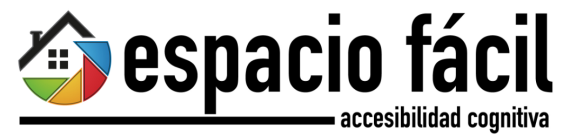 ORIGEN:MODELO DE DISEÑO
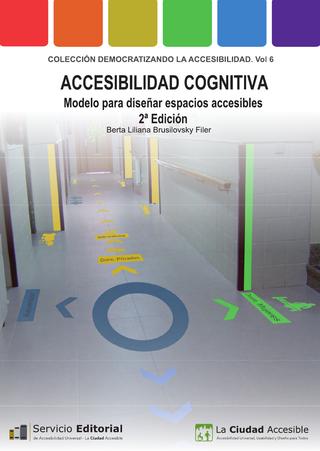 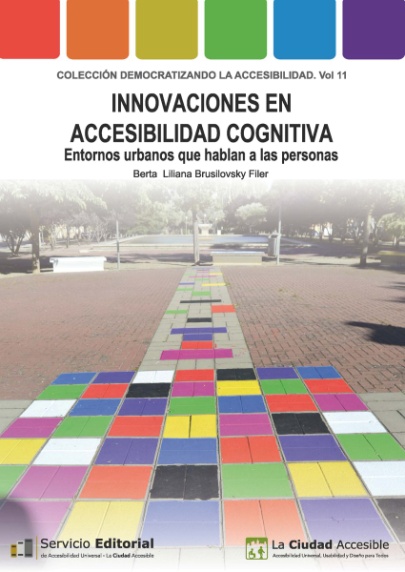 Modelo y metodología inclusiva con técnicos acompañados por  las personas con discapacidad intelectual de Afanias.

Objetivo: Seguridad espacial cognitiva: condición del diseño que permitiría que se ratifiquen los requisitos DALCO.
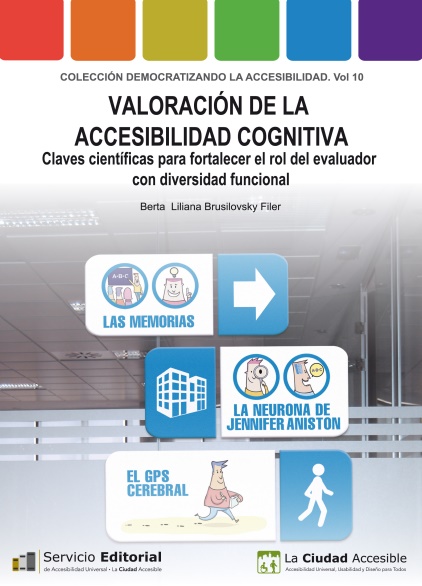 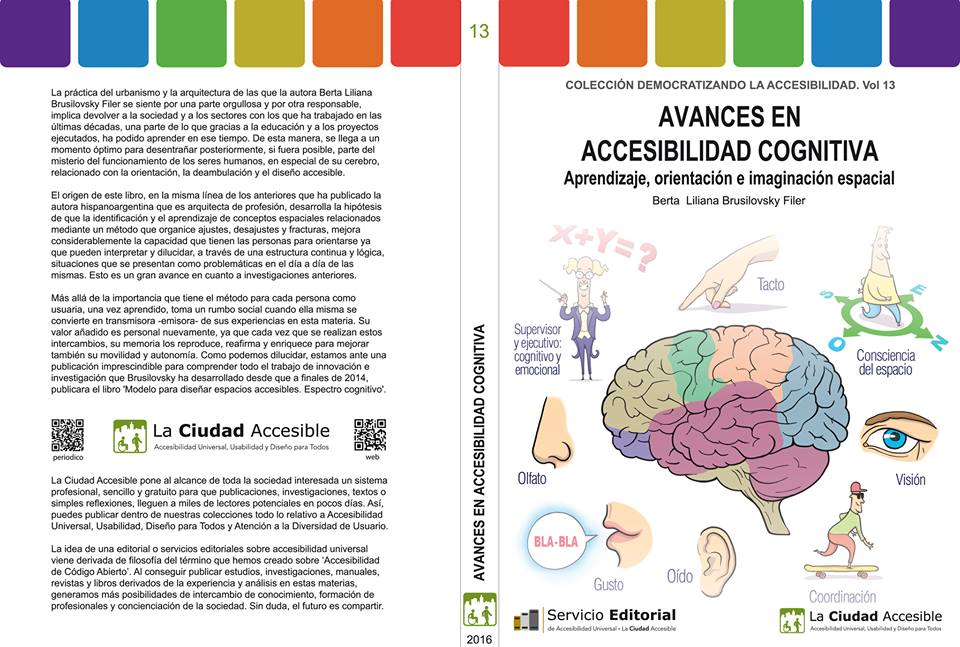 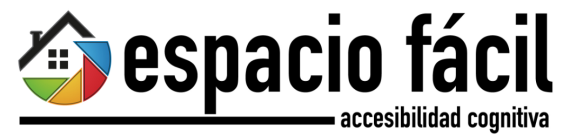 Y ASÍ SE LLEGA A ESPACIO FÁCIL
NACE DE LA CONJUNCIÓN:

DEL MODELO Y LA METODOLOGÍA INCLUSIVA,
DE LA MANO DE LOS EVALUADORES DE AFANIAS, 
CON LA IMPLICACIÓN DEL CENTRO SUPERIOR DE ESTUDIOS CSEU LA SALLE,
DE LA RSC DE LA FUNDACIÓN VÍA CÉLERE. 
ACOMPAÑA EL CSIC:

OBJETIVOS 2017: INVESTIGACIÓN

VALIDAR LOS 20 INDICADORES DEL MODELO
EVALUACIONES PRE DE EDIFICIOS CON PERSONAS CON DISCAPACIDAD
HACER AJUSTES: OBRAS
VALIDACIONES POST CON PERSONAS CON DISCAPACIDAD
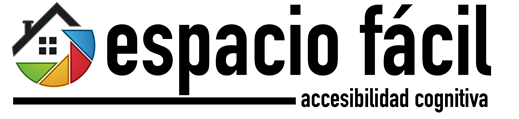 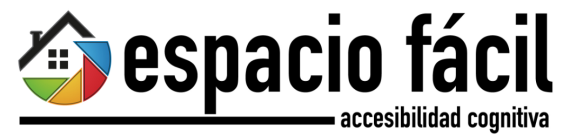 ACCIONES
Investigación científica
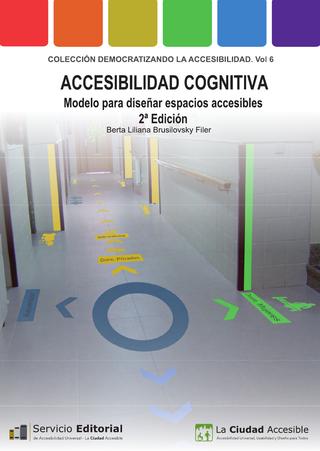 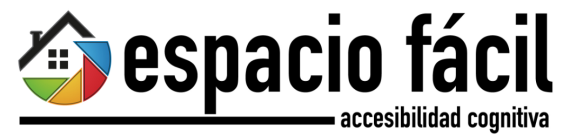 METODOLOGÍA
Investigación científica
La Seguridad Espacial Cognitiva (SEC) es  Aquella condición del diseño de entornos y edificios que a través de la ruptura del efecto laberinto y de la creación de un sistema espacial de apoyos permite que se ratifiquen los requisitos DALCO. (Brusilovsky B, 2015, p. 284).
Inseguridad Espacial Cognitiva
IEC
Seguridad Espacial Cognitiva
SEC
Menos Accesibilidad Cognitiva
Más Accesibilidad Cognitiva
Se ha constatado si un espacio es Cognitivamente Accesible teniendo en cuenta tanto las características del diseño como el efecto que éstas producen en las personas participantes
INFORMACIÓN DEL ESPACIO Y DE LA PERSONA
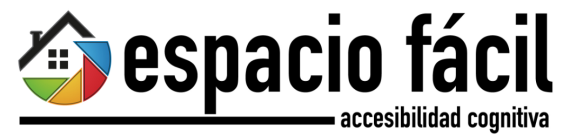 METODOLOGÍA
Investigación científica
Para poder recoger la información del ESPACIO y de la persona se han usado 3 instrumentos de registro
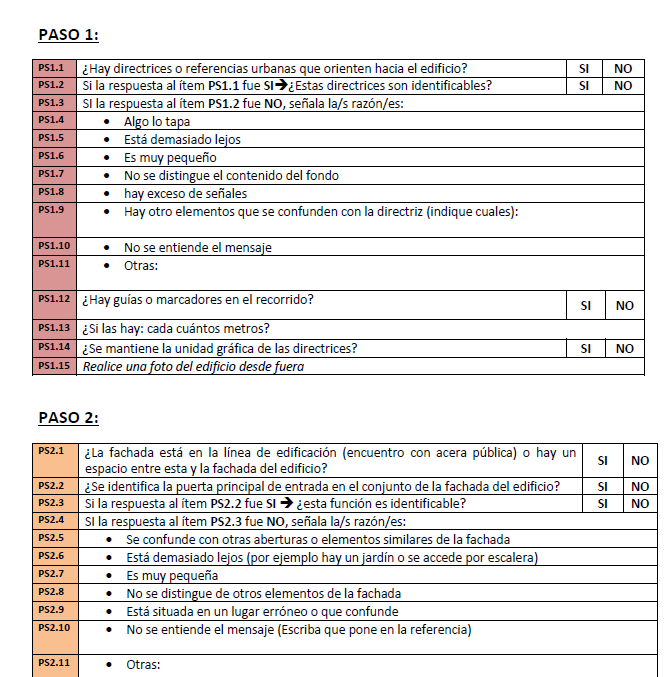 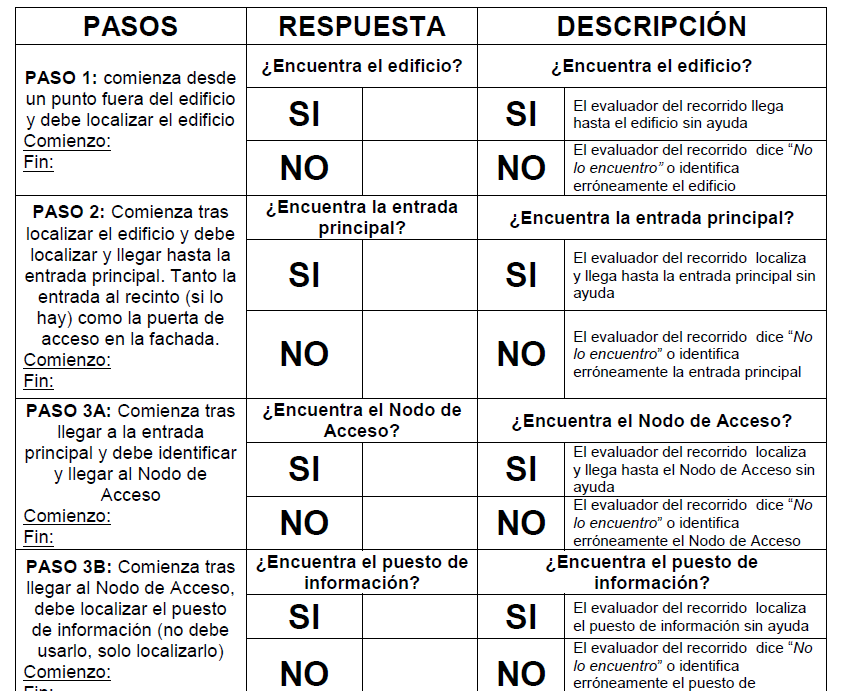 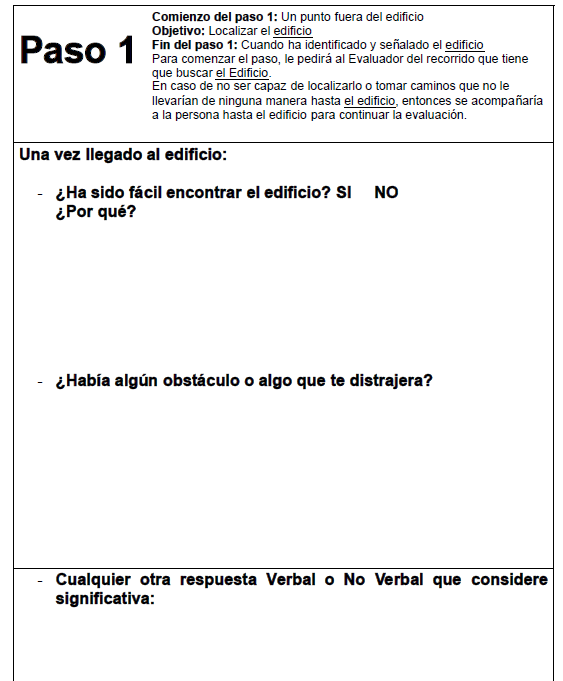 Registro de Evaluación del espacio
 Cumplimentado por el Evaluador del Espacio (arquitecto)
Tiene el Objetivo de recoger las características de diseño del espacio
Registro Cuantitativo de la Respuesta del Evaluador del Recorrido
 Cumplimentado por la persona de apoyo 1 (Alumno de Magisterio o Terapia Ocupacional)
Tiene como objetivo recoger información cuantitativa del Evaluador del Recorrido (persona con Discapacidad Intelectual)
Registro Cualitativo de la Respuesta del Evaluador del Recorrido

 Cumplimentado por la persona de apoyo 2 (Alumno de Magisterio o Terapia Ocupacional)
Tiene como objetivo recoger información cualitativa del Evaluador del Recorrido (persona con
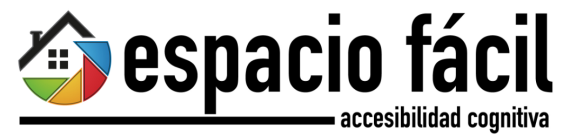 RESULTADOS
Investigación científica
Información de todos los indicadores (Tanto de evaluaciones PRE como POST) de cada uno de los grupos de evaluación en dos valores:
Valor Presencia: informa si un indicador está presente en el diseño del edificio
Valor Función: informa si ese elemento de diseño cumple la función de orientar
Se obtiene un único valor global de cada uno de los indicadores para cada edificio

PRE: Situación del edificio antes de los ajustes
POST: Situación del edificio tras los ajustes derivados de las evaluaciones pre
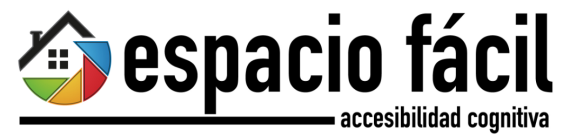 RESULTADOS
Investigación científica
C.S.E.U. LA SALLE
AFANIAS CANILLEJAS
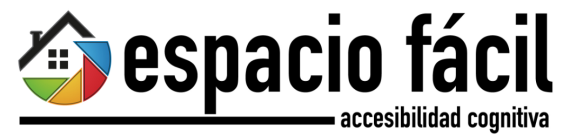 A MODO DE CONCLUSIONES
Investigación científica
EL DISEÑO DE LOS AJUSTES, TENIENDO EN CUENTA LOS INDICADORES DE ACCESIBILIDAD COGNITIVA, AUMENTA LA SEGURIDAD ESPACIAL COGNITIVA (SEC).

LOS INDICADORES UTILIZADOS EN LAS INTERVENCIONES SE HAN ADAPTADO TOMANDO COMO BASE LAS EXPERIENCIAS DE LOS USUARIOS.

LOS INDICADORES DERIVADOS DEL MODELO PARA DISEÑAR ESPACIOS ACCESIBLES. ESPECTRO COGNITIVO HAN SIDO VALIDADOS, PUESTO QUE LOS AJUSTES Y ADAPTACIONES POSTERIORES EN LOS EDIFICIOS HAN MEJORADO LAS EXPERIENCIAS DE LOS USUARIOS:
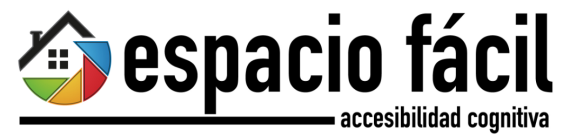 BREVE RECORRIDO:  LOS INDICADORES DEL MODELO
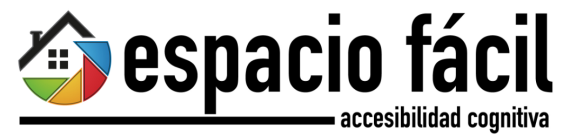 MODELO DE DISEÑO
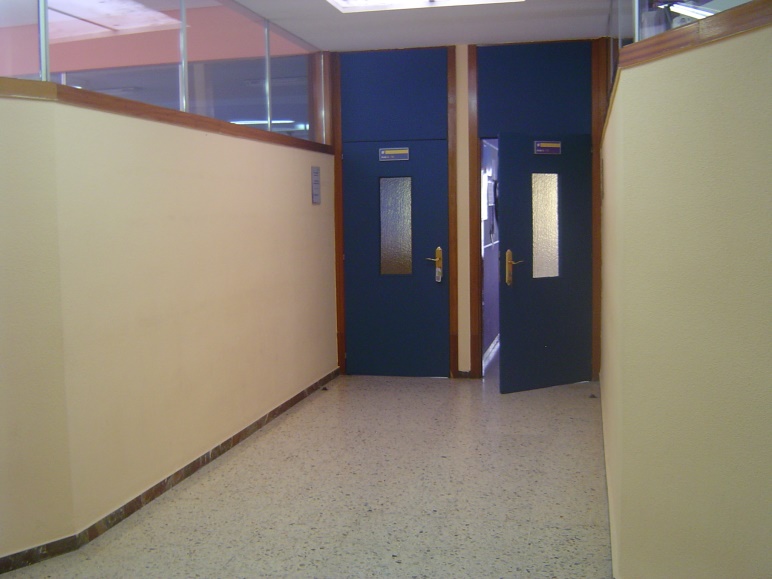 SE HACEN EVALUACIONES 
PRE DE LOS INDICADORES


Y 

EVALUACIONES POST DE LOS INDICADORES
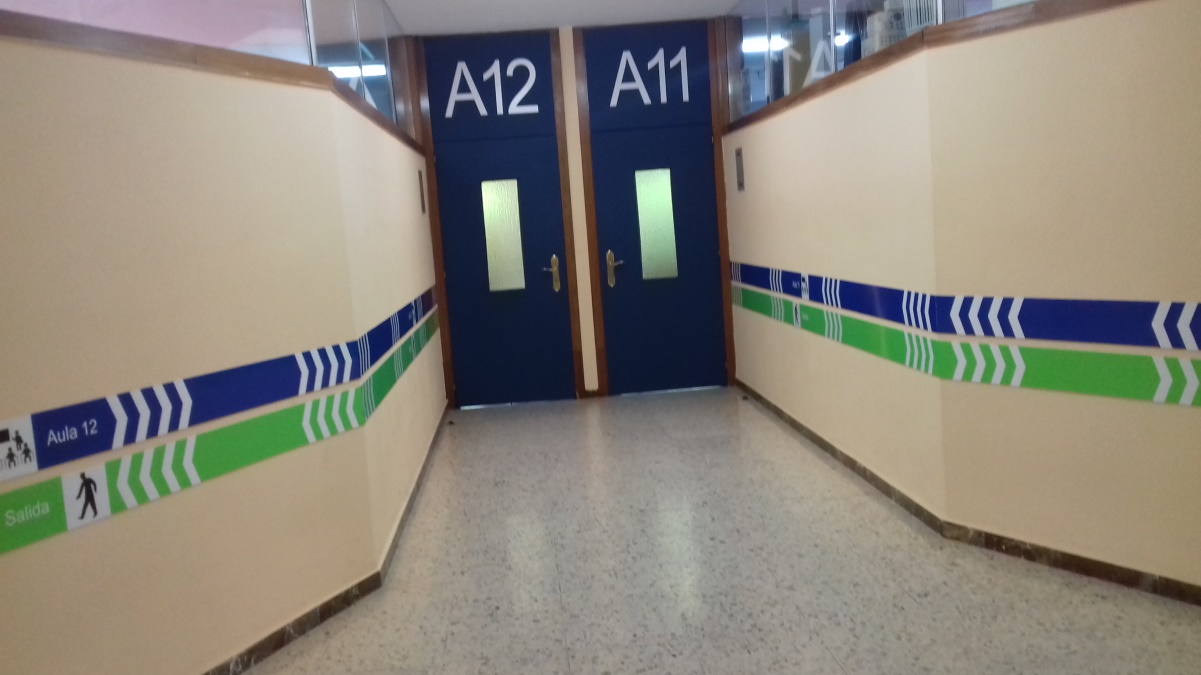 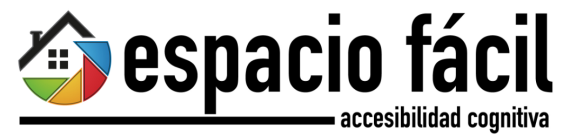 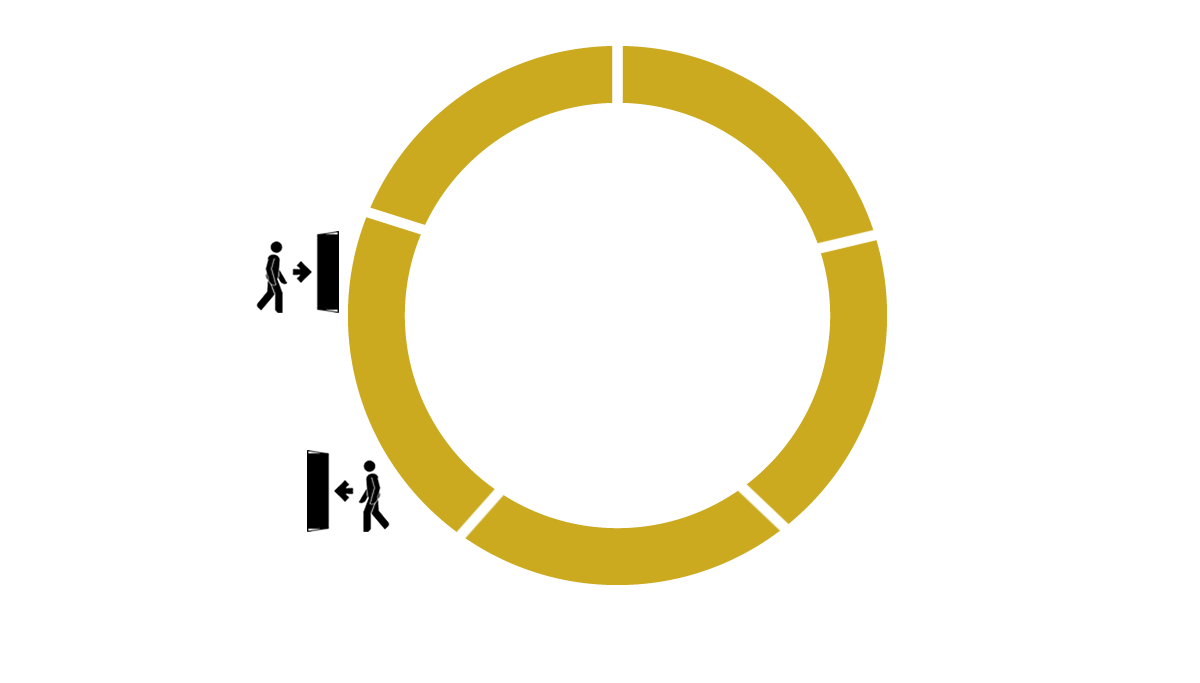 13.Multimodales
10. Señales
14.Origen & Destino
11. Guías
12. Contrastes
15.Unidad gráfica
REFERENCIAS
CIRCUITOS  ACCESIBLES
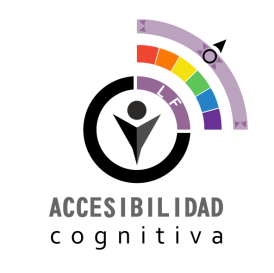 16. Semántica Comprensible
ENTORNOS /EDIFICIOS
INDICADORES 
DE ACCESIBILIDAD
COGNITIVA
1. Semántica clara
CENTROS FOCALES
2.Reconocimiento de la fachada
7.Recibir e Informar
3. Reconocimiento del acceso
8.Orientar
4. Reconocimiento de la puerta
9. Direccionar
ZONIFICACIÓN
5.Organización funcional
6.Facilitar atención
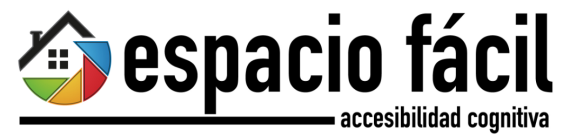 RECONOCIMIENTO DEL EDIFICIO
Localización: Identificación a distancia
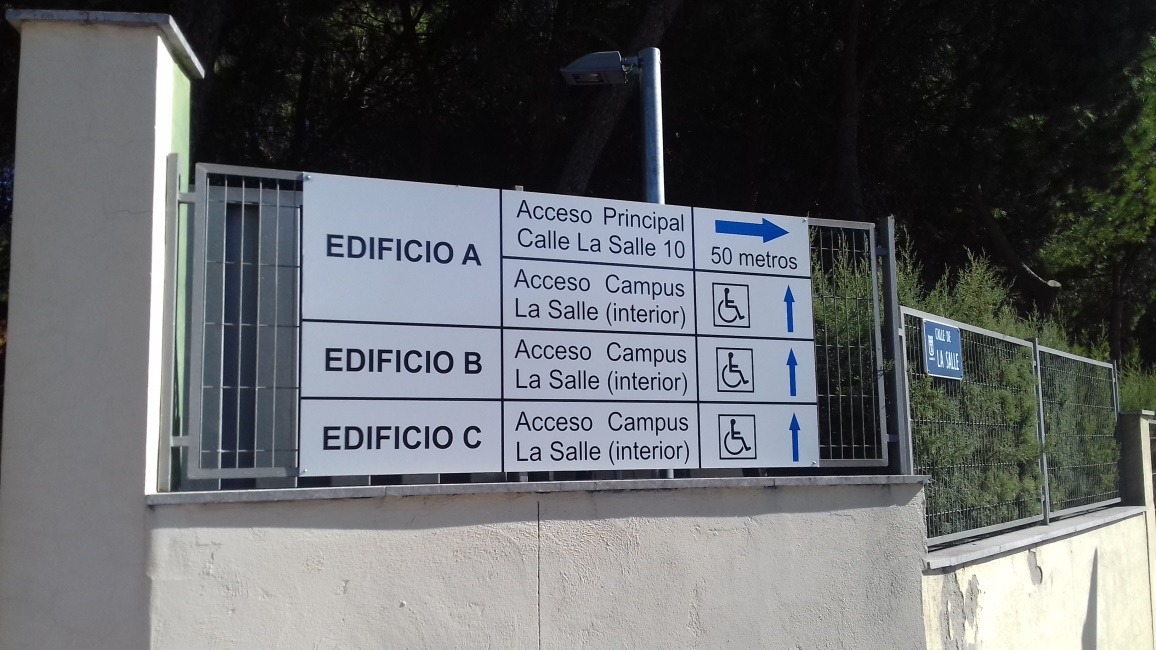 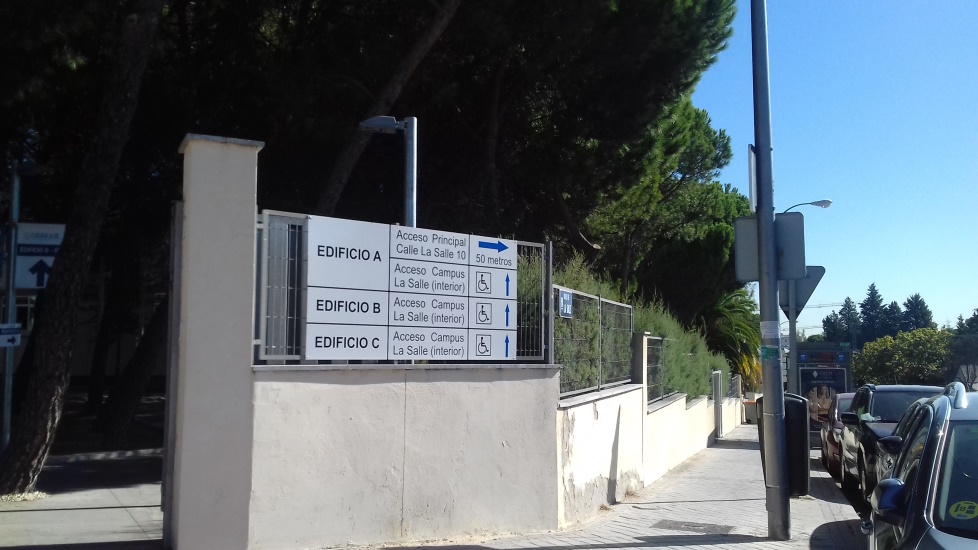 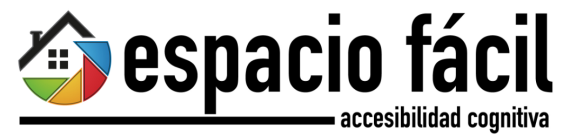 IDENTIFICIÓN  DEL  ACCESO PRINCIPAL
RECONOCIMIENTO (edificio)
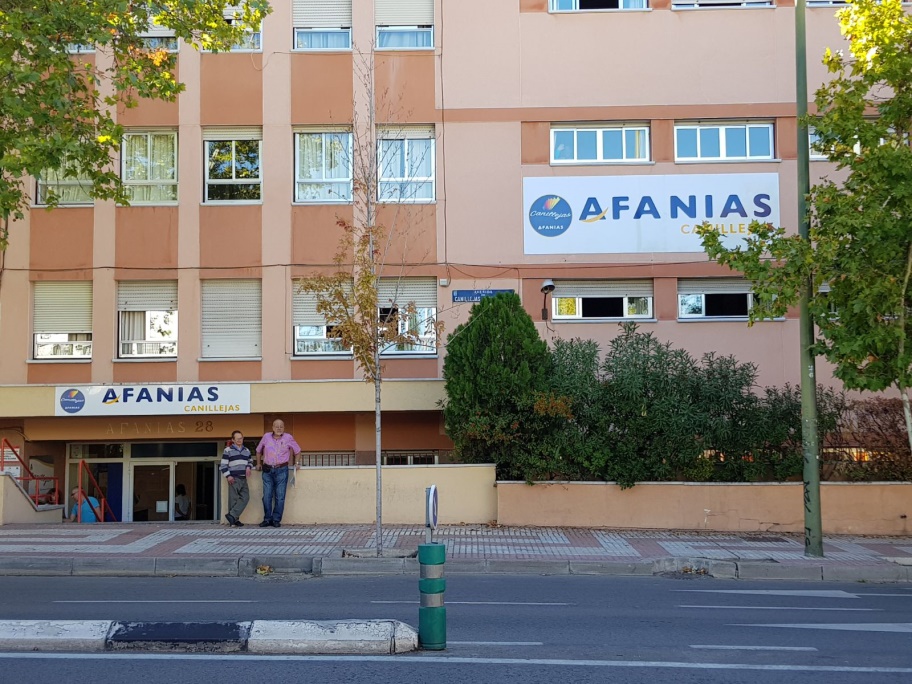 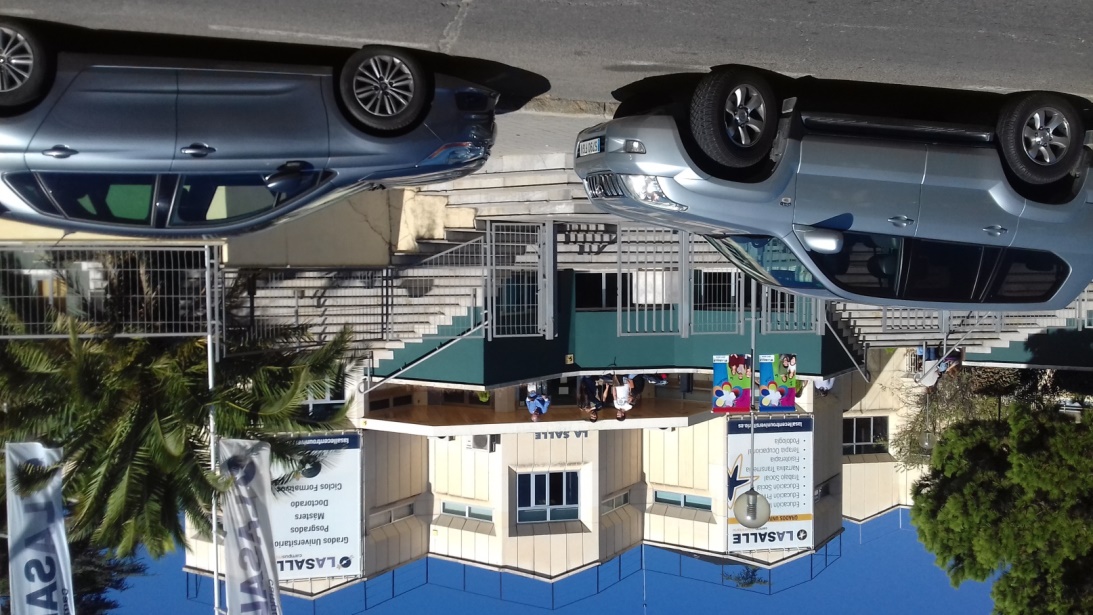 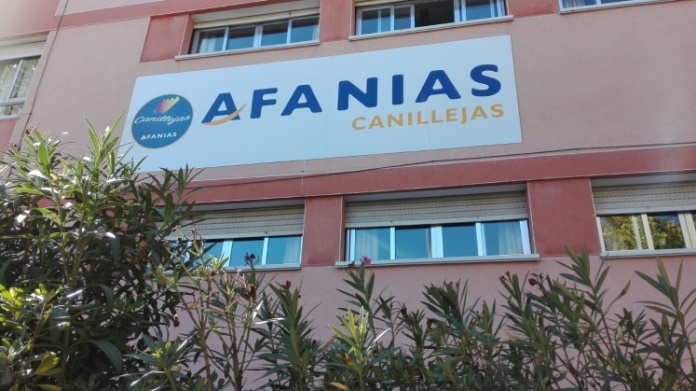 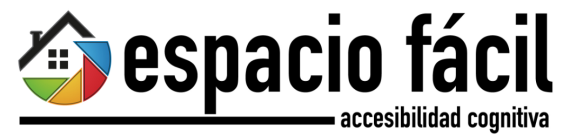 IDENTIFICIÓN  DEL ACCESO PRINCIPAL
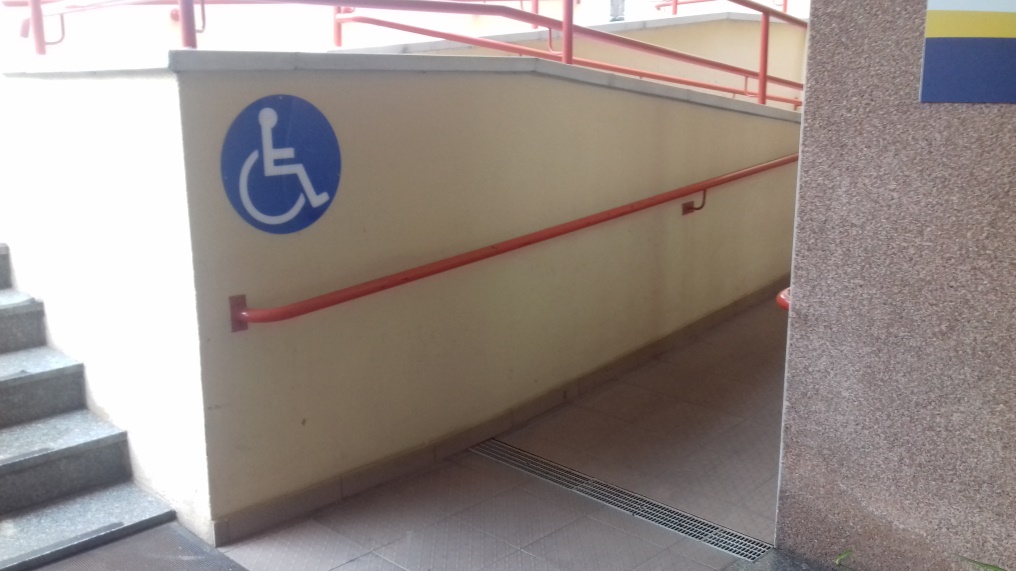 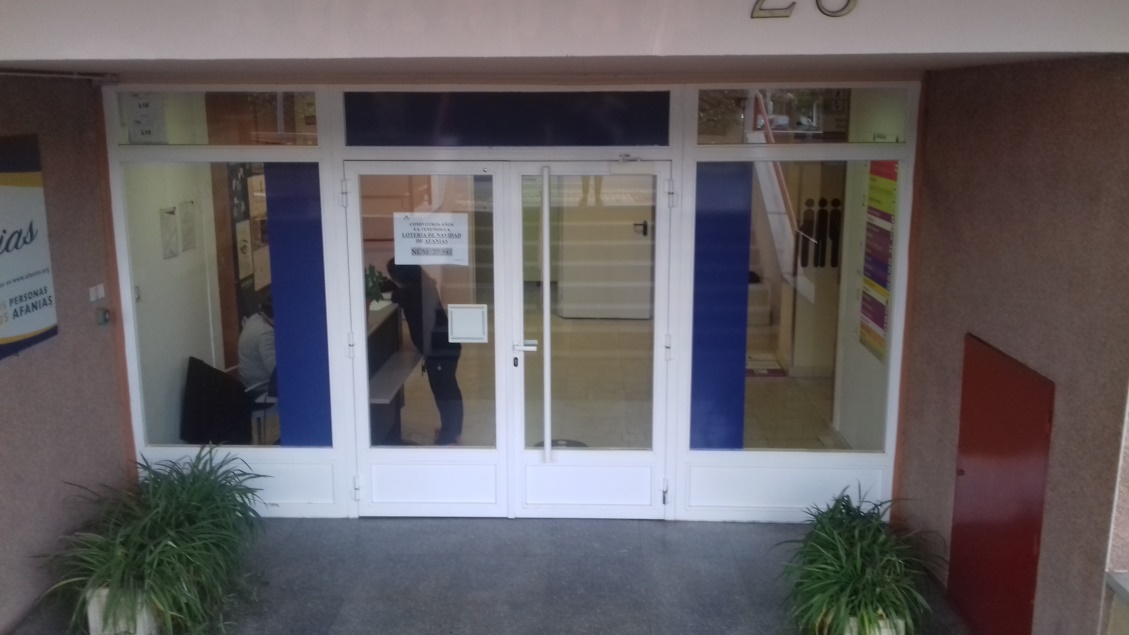 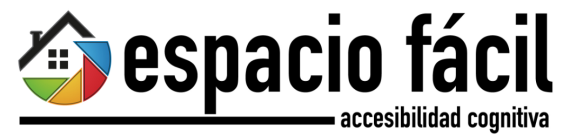 ORGANIZACIÓN FUNCIONAL
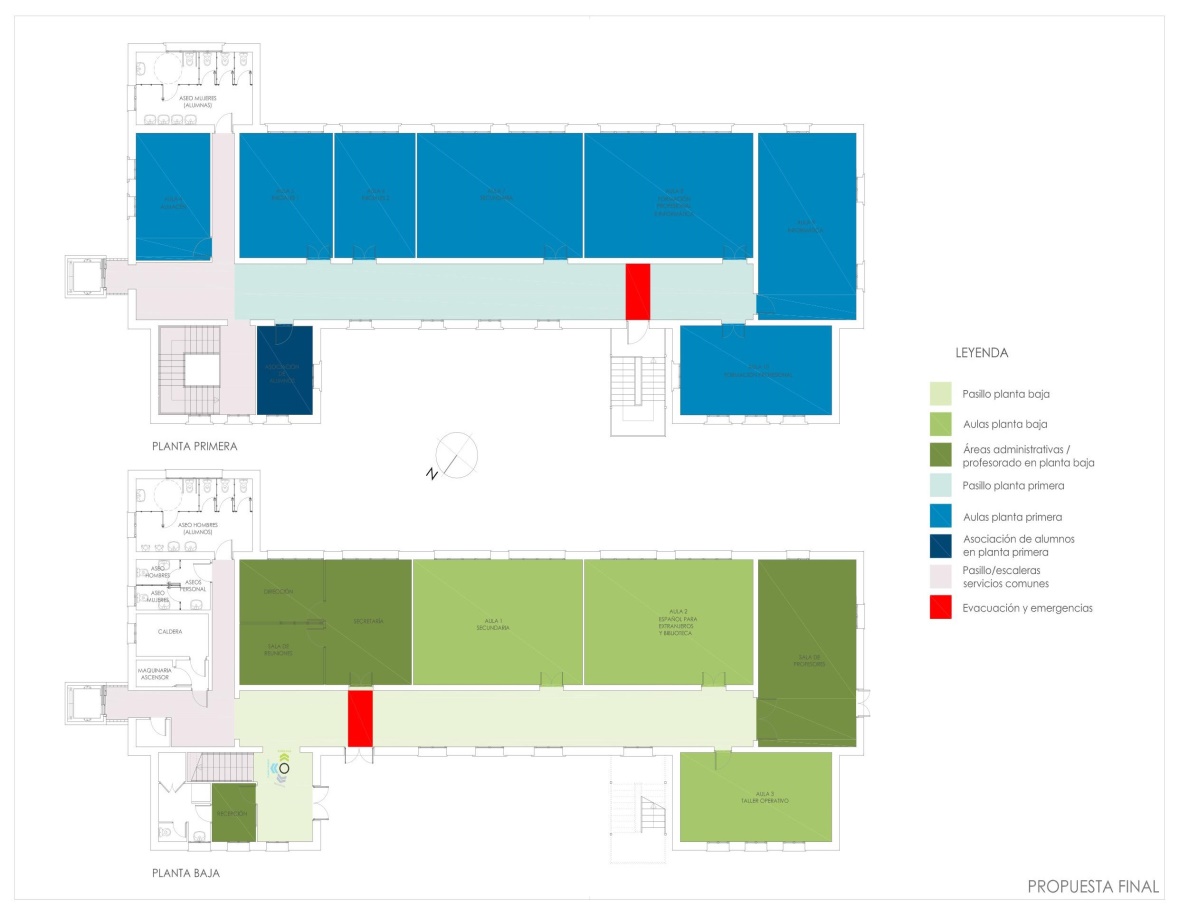 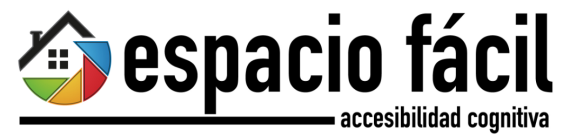 NODOS CENTRO FOCAL DE ACCESO
RECIBE Y ACOGE
INFORMA
DIRIGE-DIRECCIONA
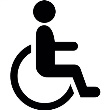 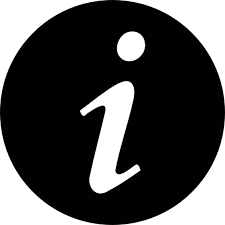 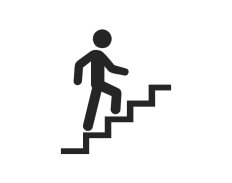 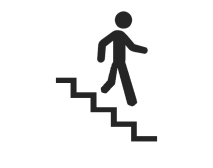 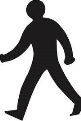 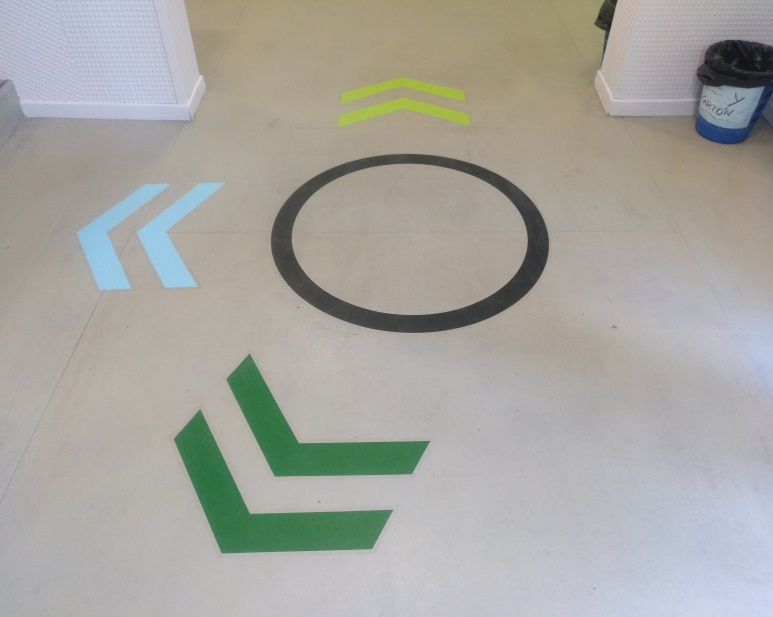 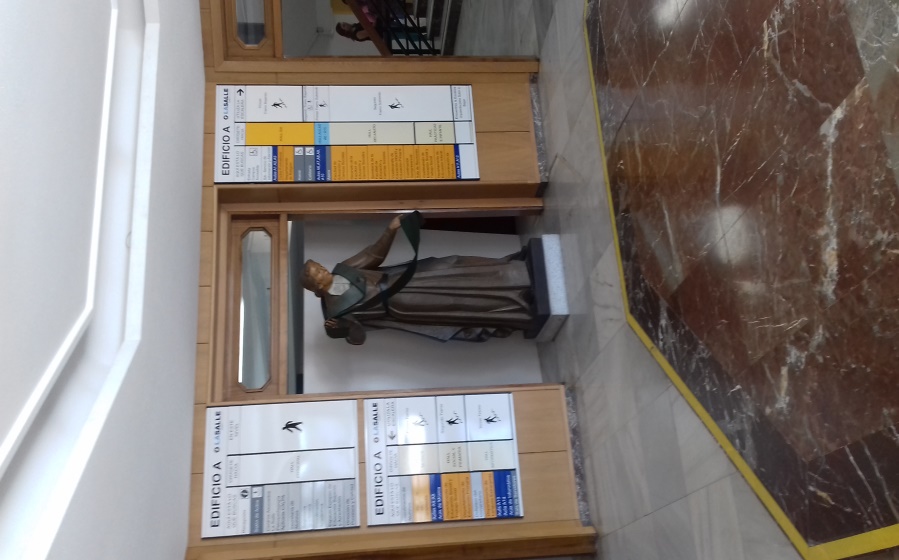 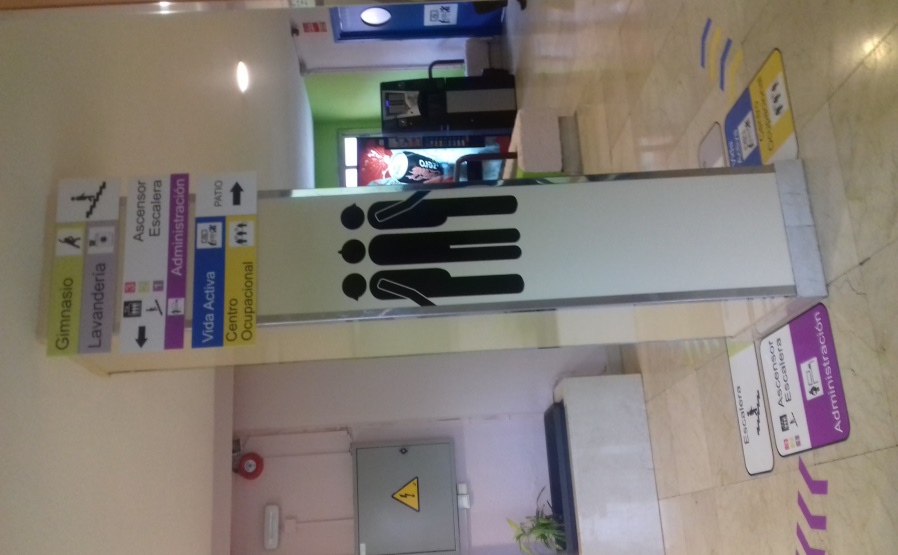 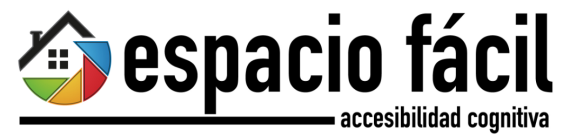 CENTROS FOCALES EN SECUENCIA
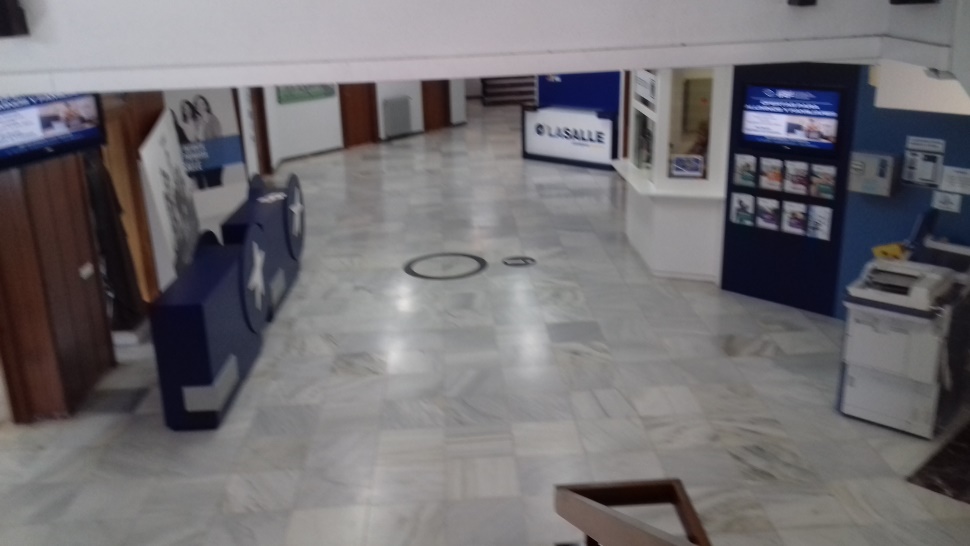 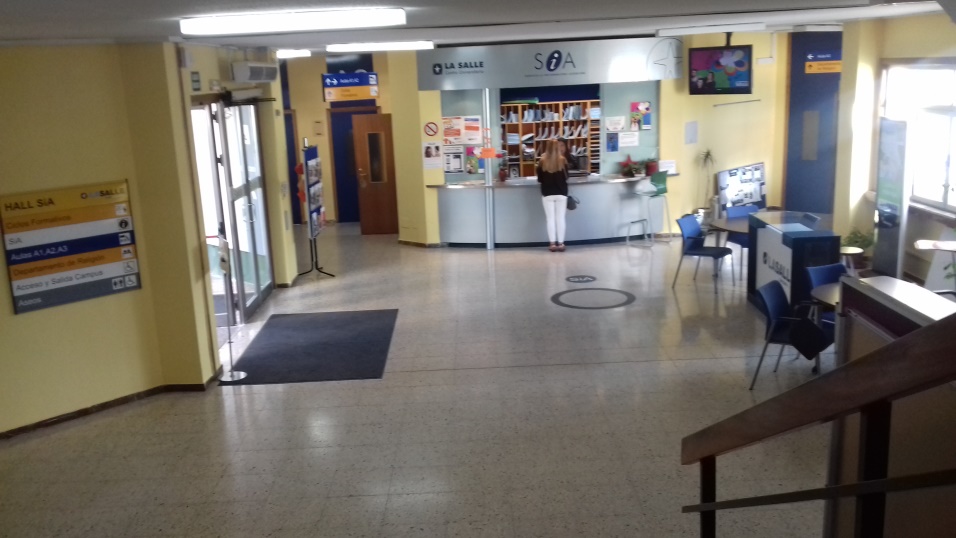 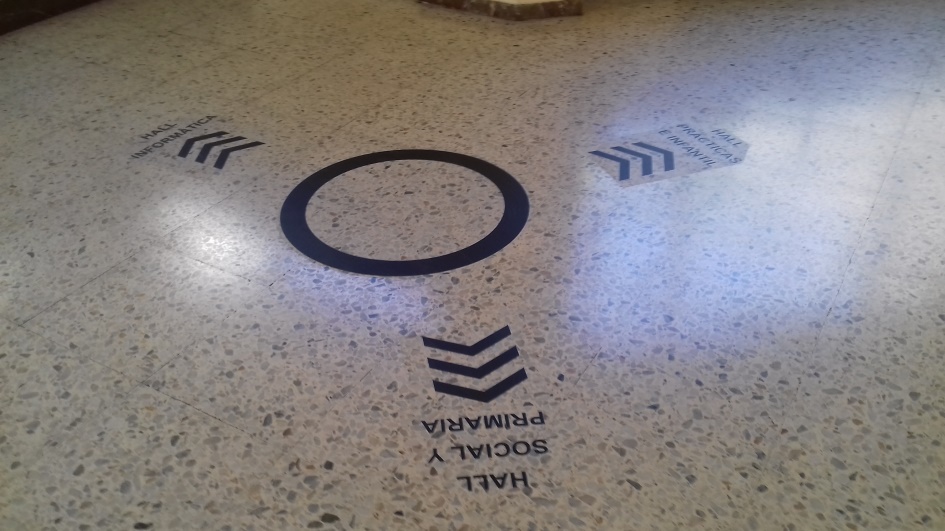 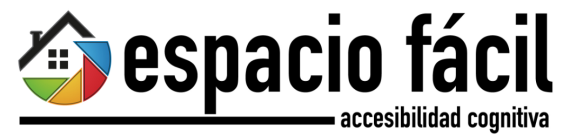 CIRCUITOS ACCESIBLESCON UMBRALES
CON REFERENCIAS O DISTANCIAS
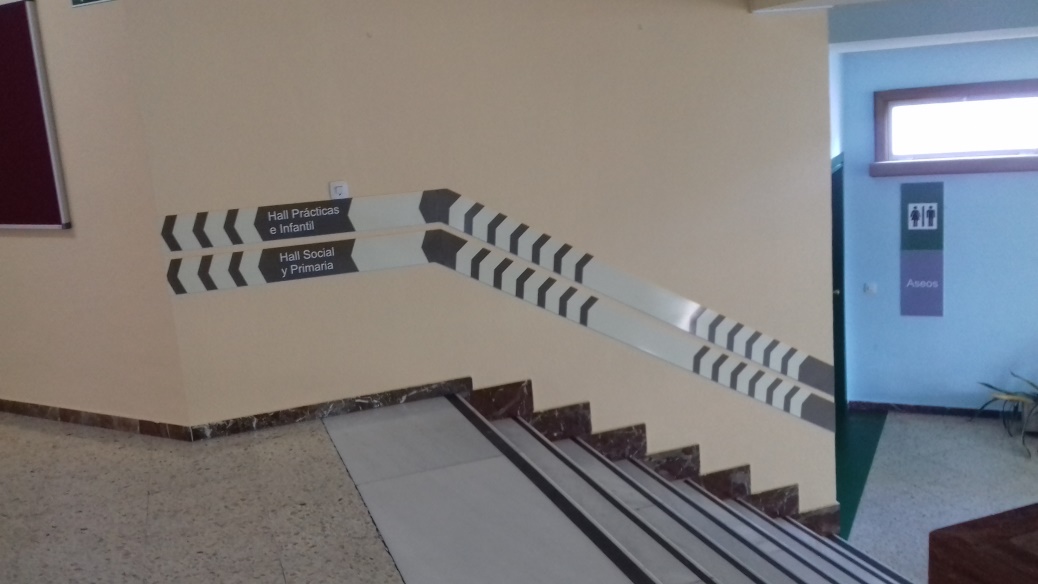 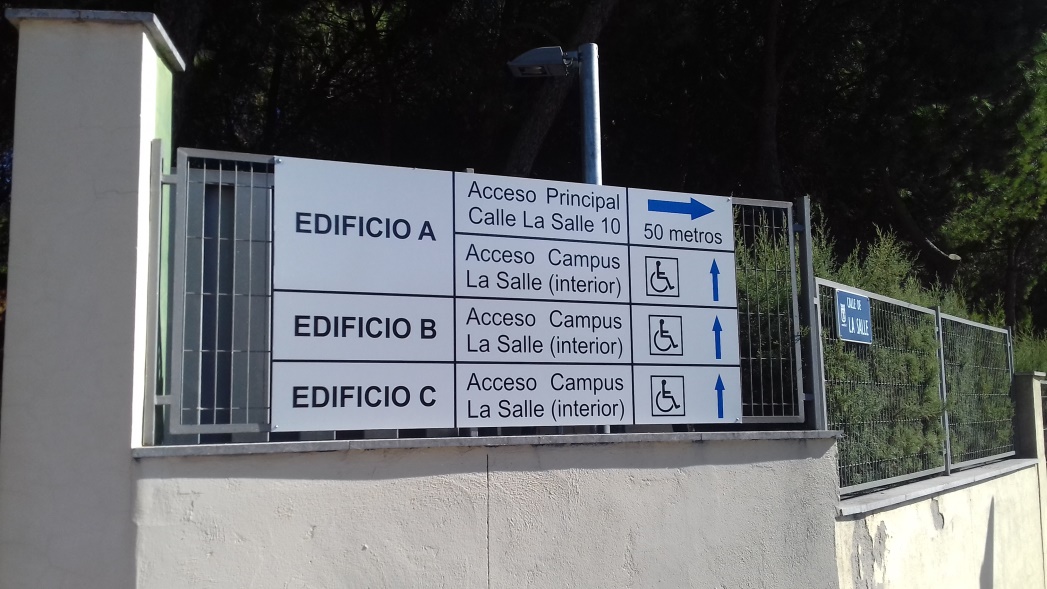 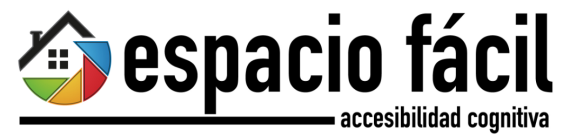 CIRCUITOS ACCESIBLESCON GUÍAS  DE  CONTINUIDAD
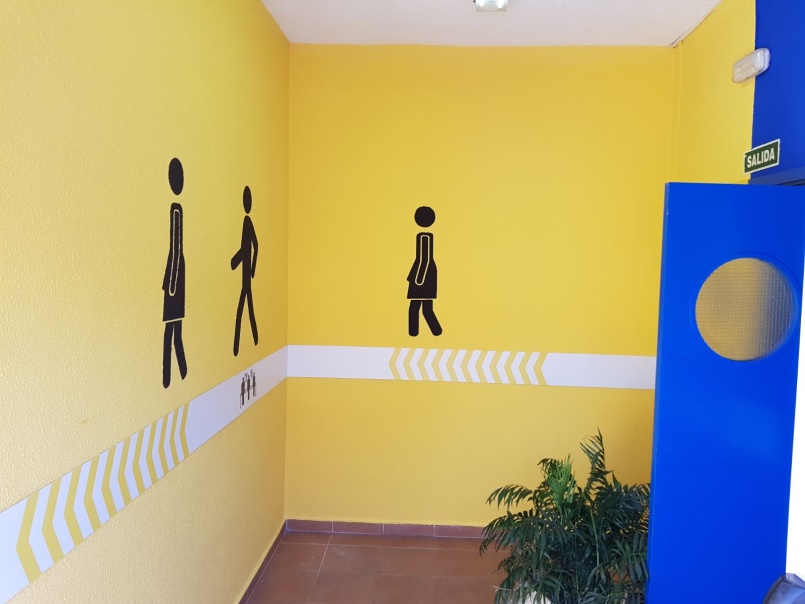 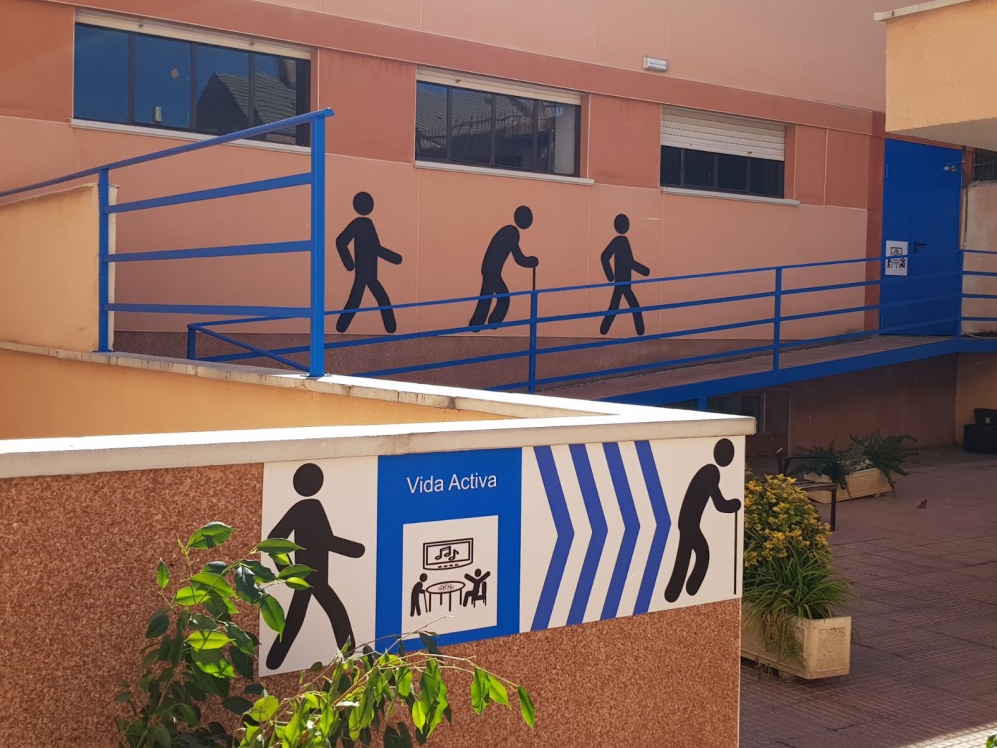 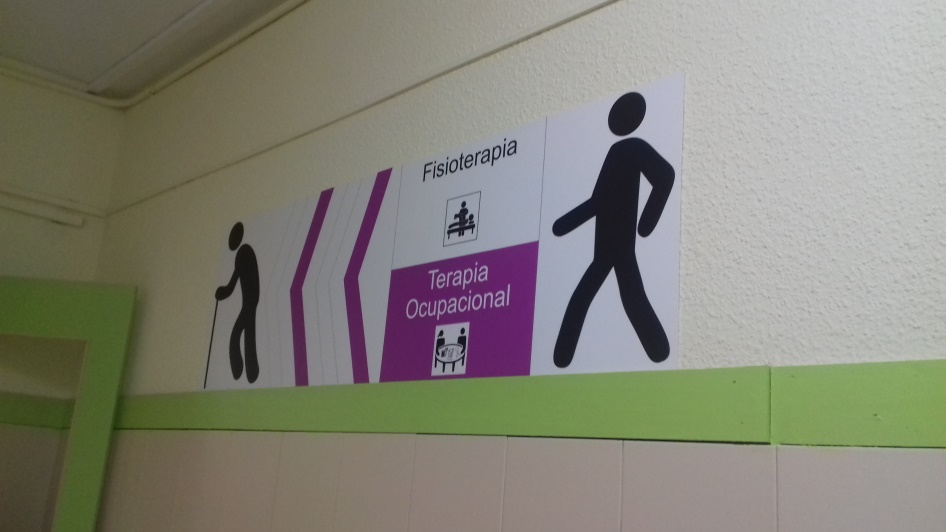 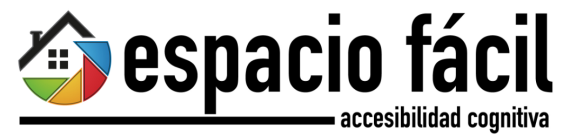 CIRCUITOS ACCESIBLESCON CONTRASTES. FORMAS - FUNCIONES
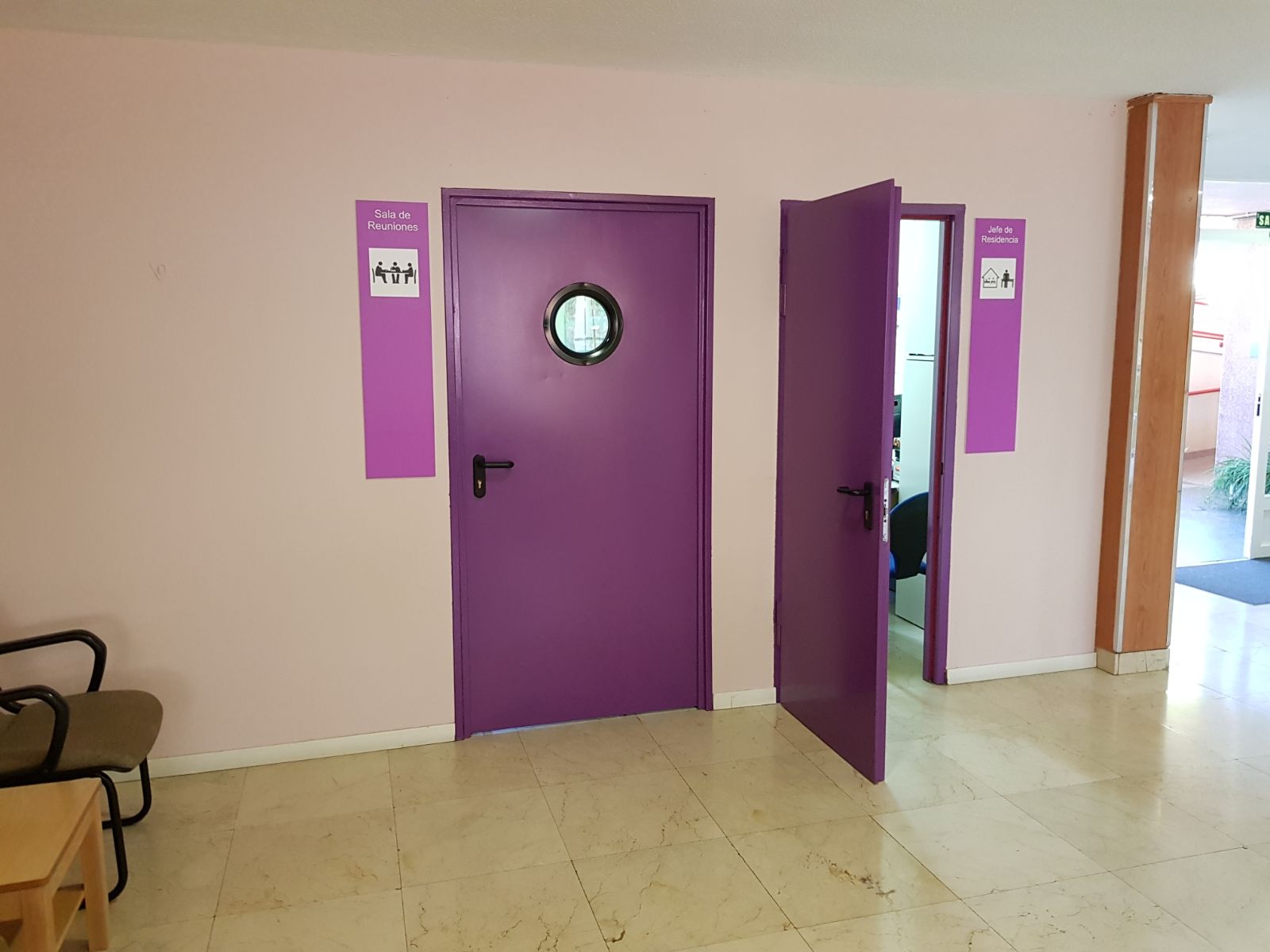 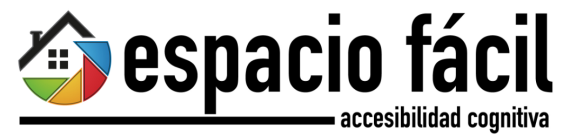 REFERENCIAS MULTIMODALES
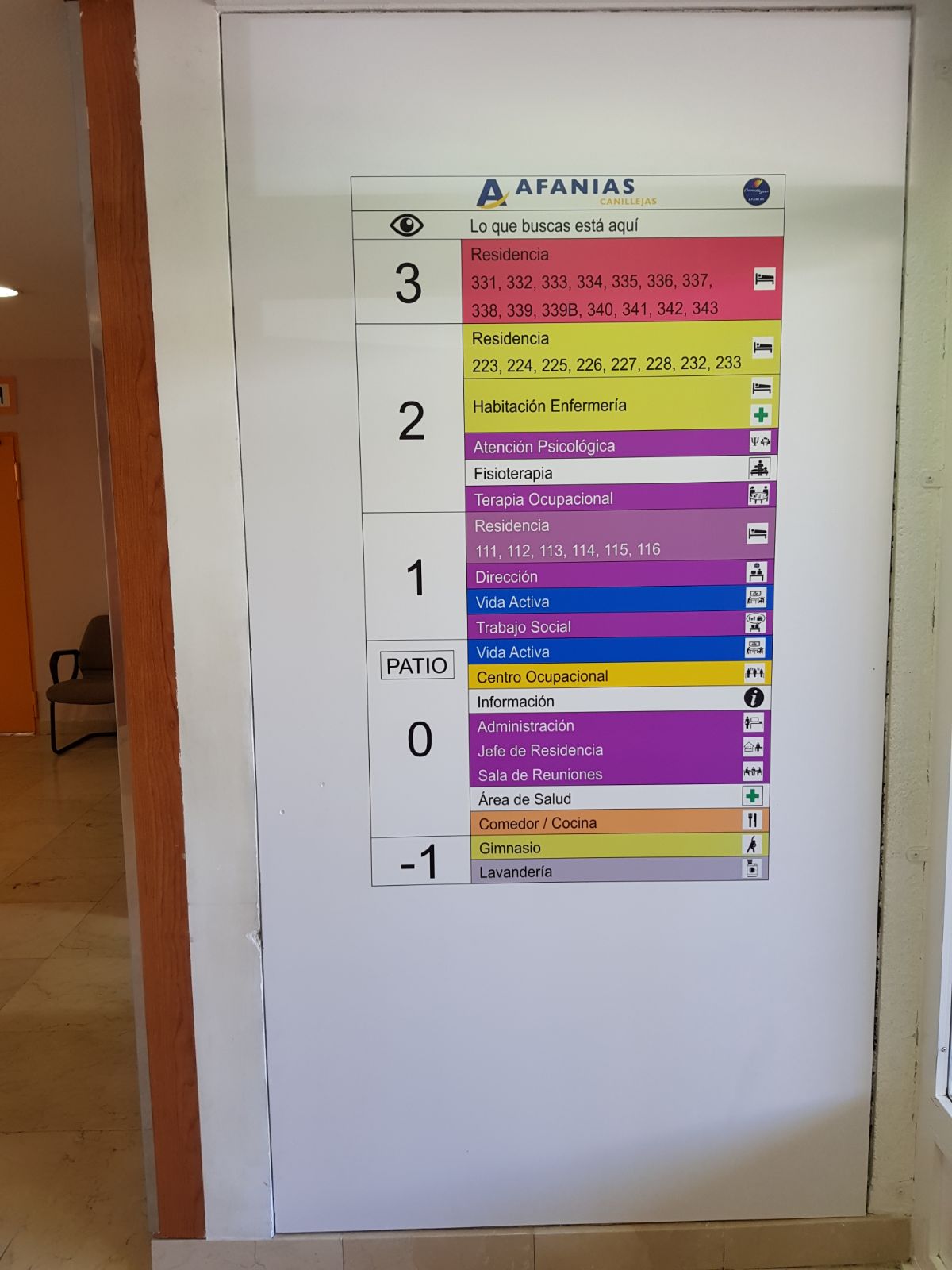 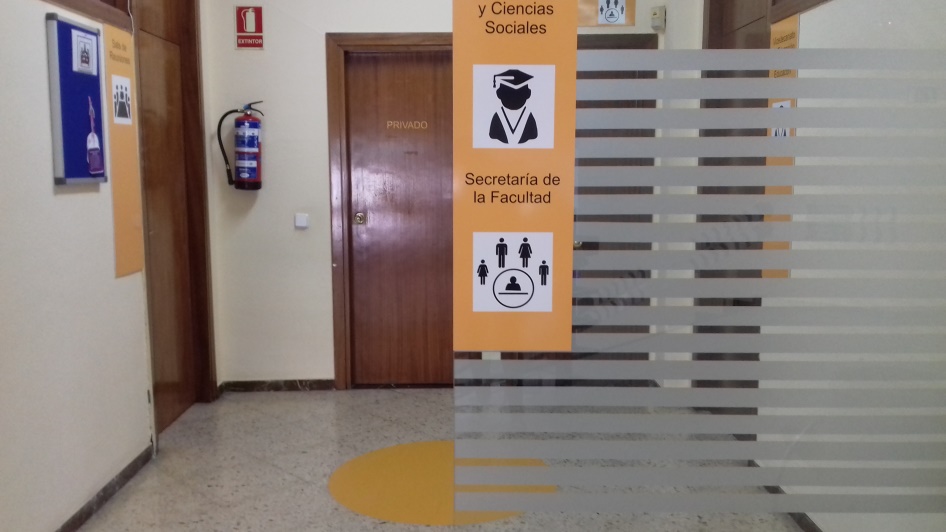 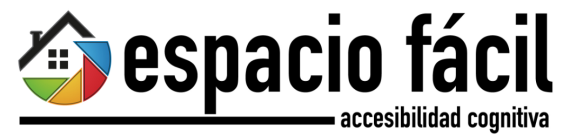 ORIGEN-DESTINO -ORIGEN
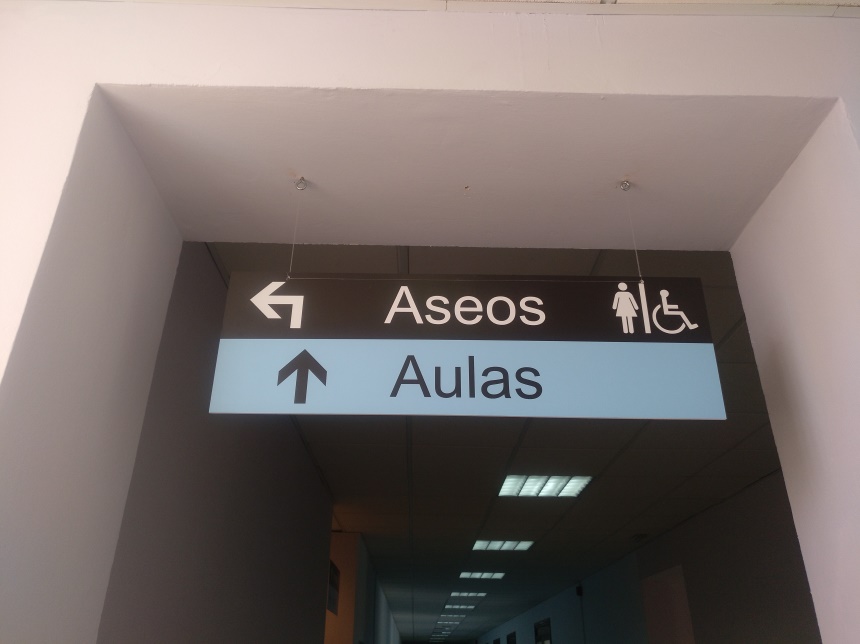 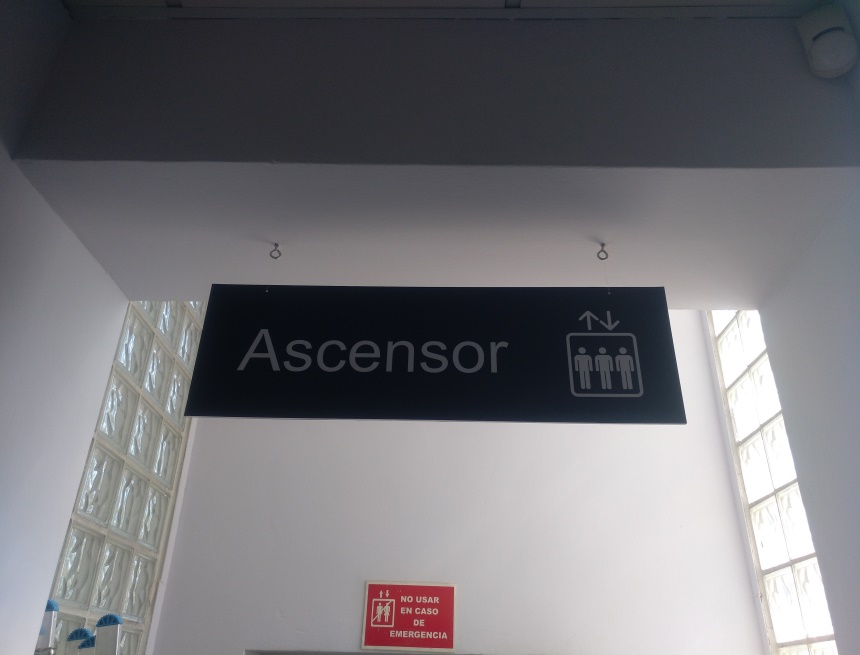 SINAPSIS
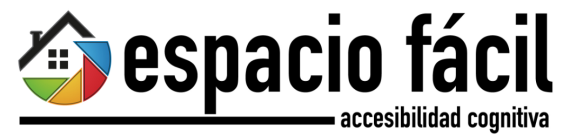 EDIFICIO CON AJUSTES: ACCESIBLE
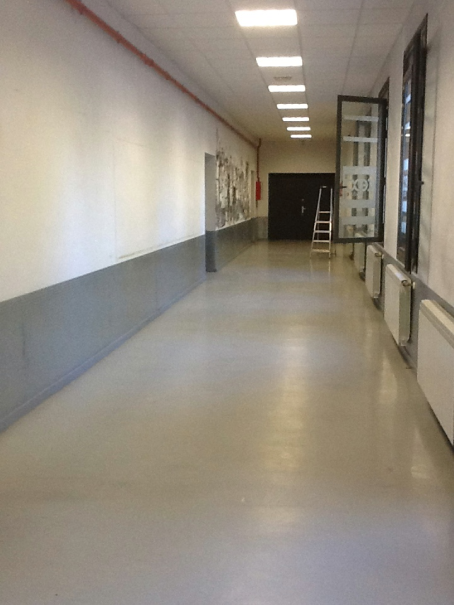 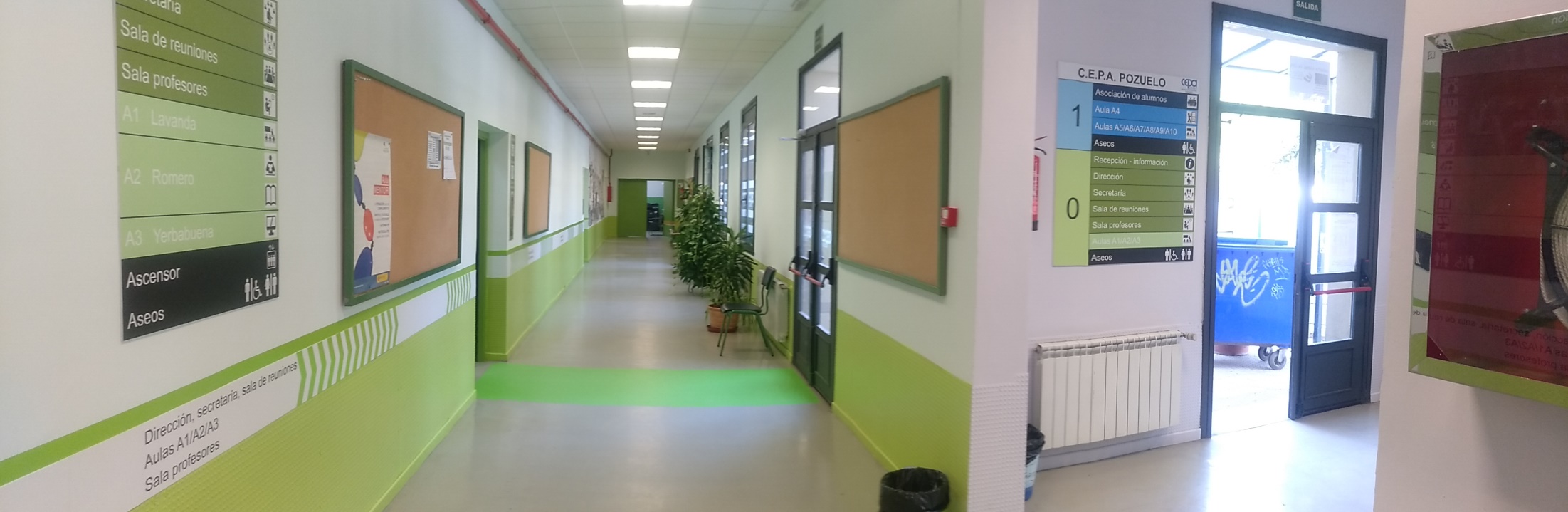 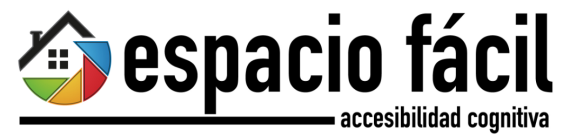 FINALES DE 2017
SE PODRÁ PRESENTAR EL PRIMER INDICE DE ACCESIBILIDAD COGNITIVA PONDERADO CON LOS RESULTADOS DE LA INVESTIGACIÓN